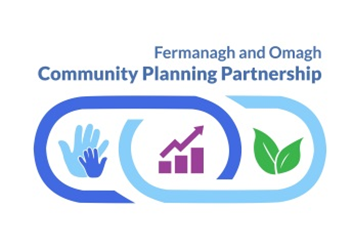 Parallel Session (3):
Children’s Right to Food Charter and Promoting Social Supermarket Models 


#2 Good Practice Models
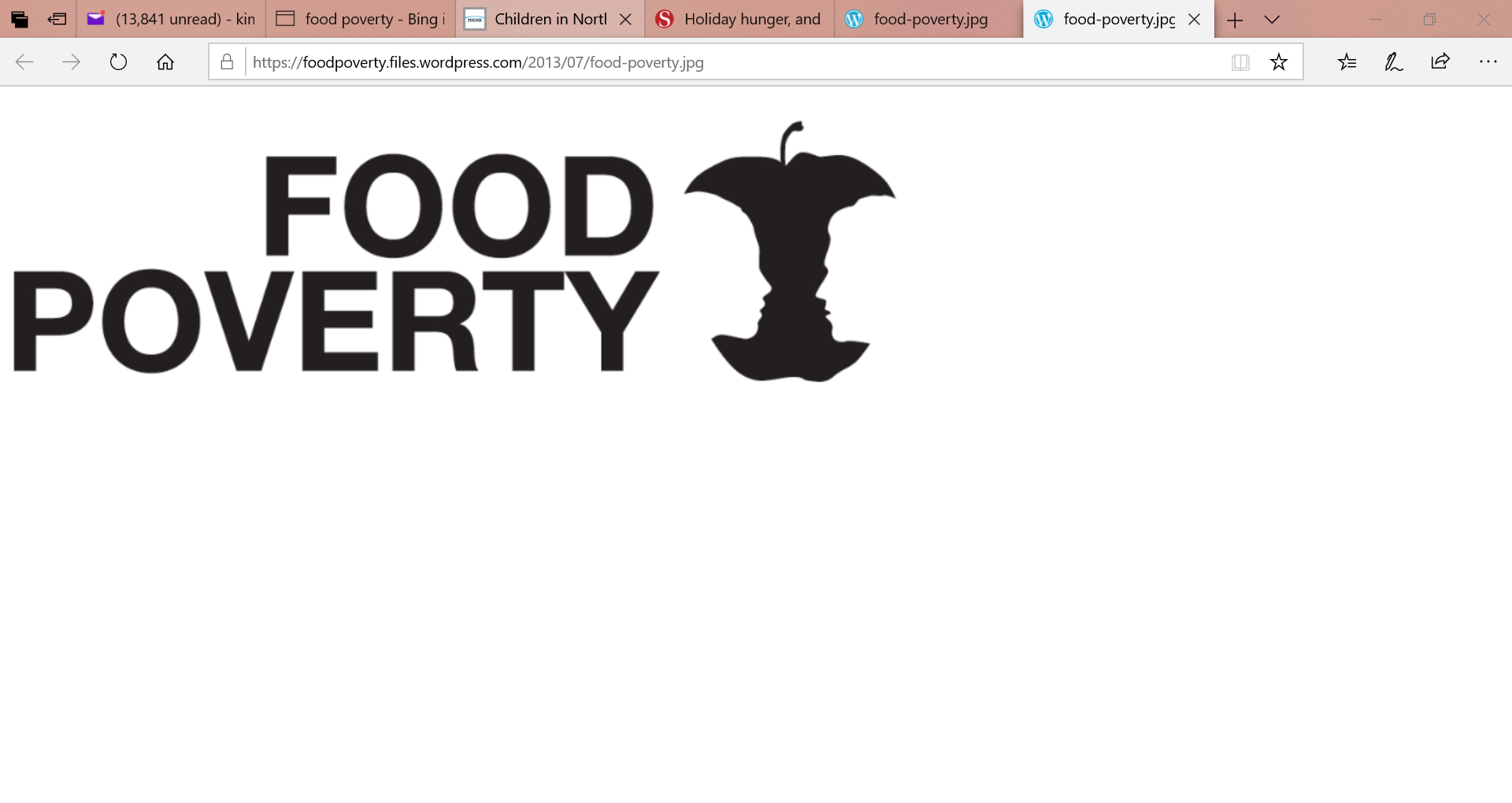 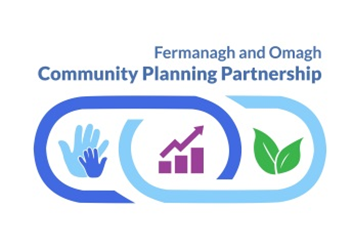 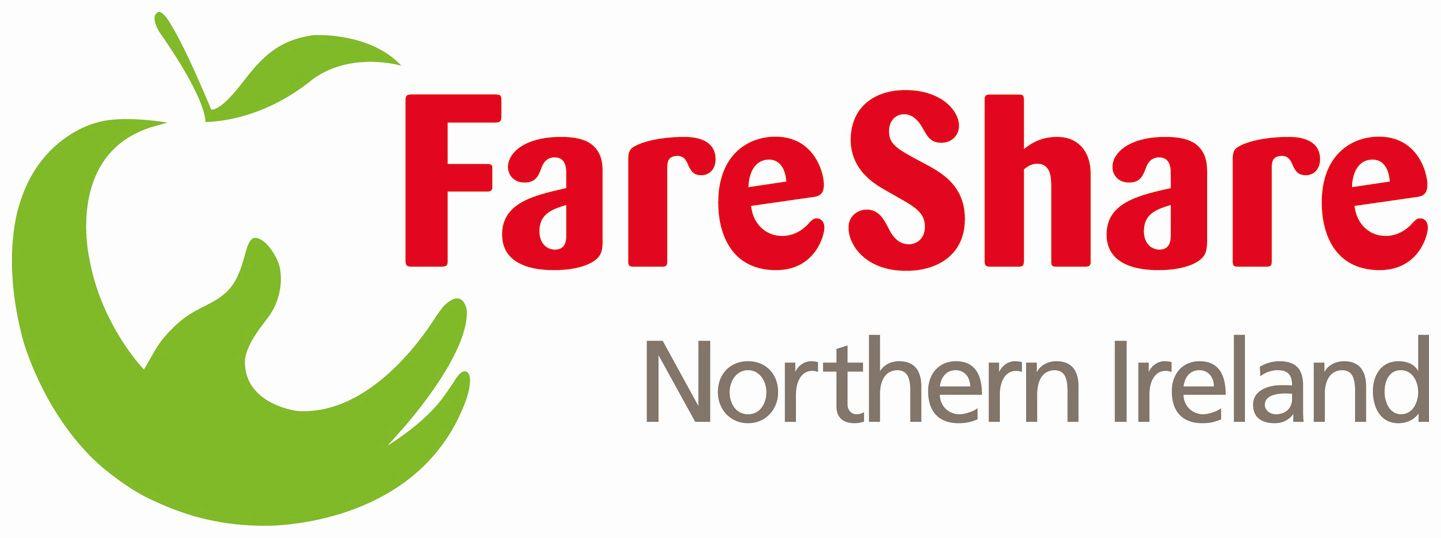 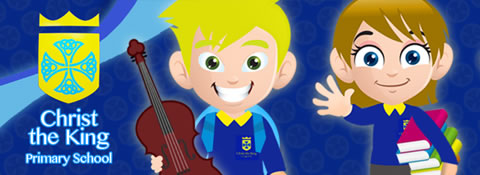 Project 1 : Introducing Pilot: ‘Children’s Right to Food Project
In partnership with Christ the King Primary School, Omagh; Fareshare NI and Fermanagh and Omagh Community Planning Partnership 

Community Planning Officer, Kim Weir & School Principal, Roisin Darcy
Background #RightoFoodCharter
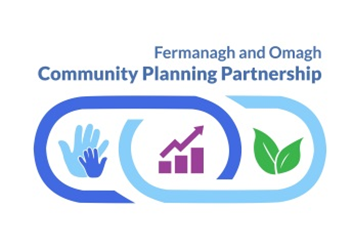 The #Right2Food Charter presents the Inquiry’s young ‘Food Ambassadors’ (aged between 10 and 18 years) own recommendations for loosening the grip of food poverty on children 
Improving access to enough nutritious food ( including at school )
Address hunger issues to improve learning at school 
Reduce the cost of the school day for ‘just managing families’ 
Support the lobby to introduce a new Children’s Food Watchdog, which will stand as an independent body with children and young people involved in its leadership.
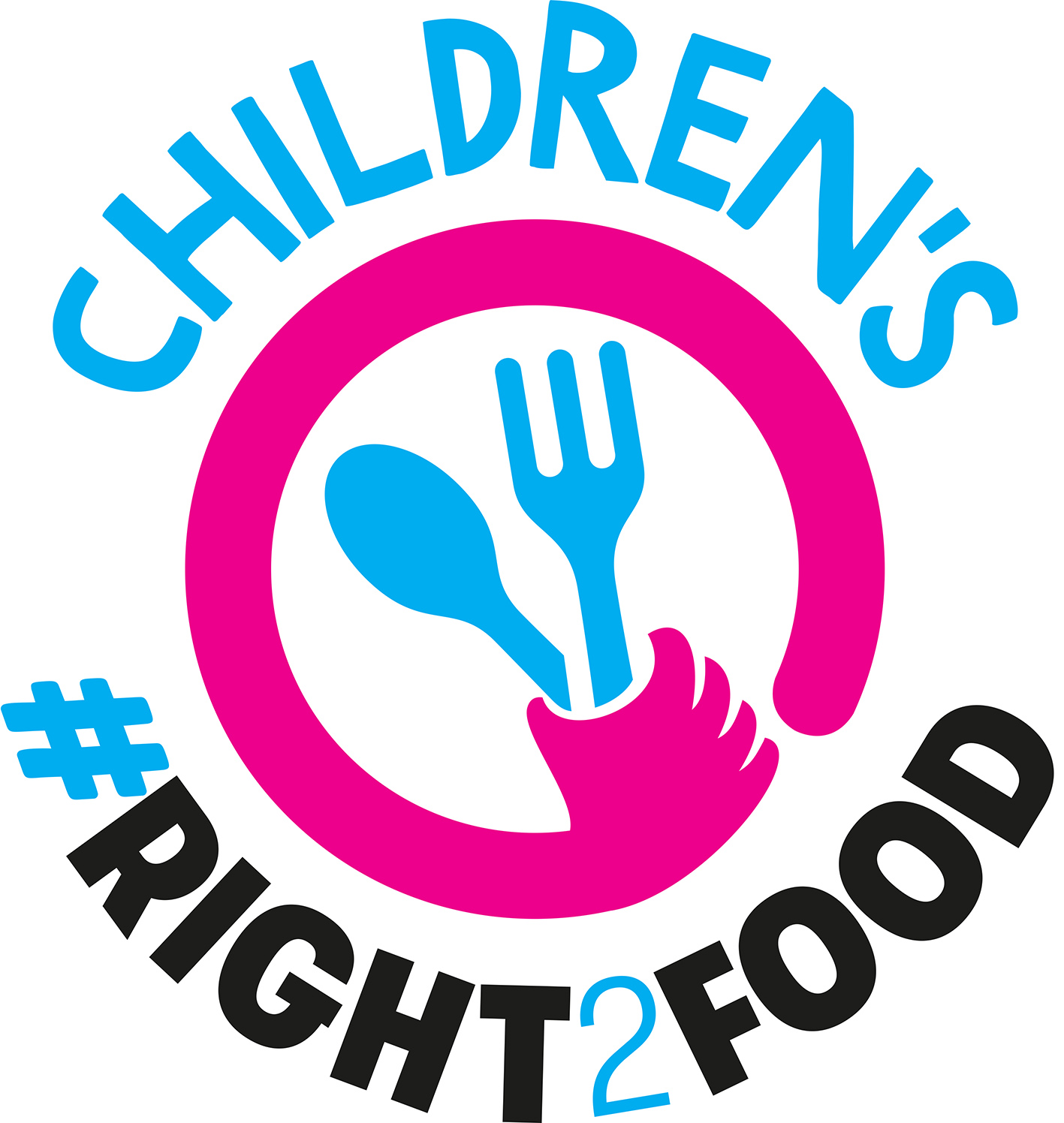 [Speaker Notes: KW:  Across schools inconsistent uptake of FSME is evident. Entitlement and uptake are not measured against each other to provide an adequate picture. For children affected by poverty  the food they eat during the school day is particularly important because the food at home may be insufficient or inadequate. 
Up to age seven, children in Scotland and England benefit from free school meals regardless of their family income, and uptake is reportedly high, but there is no universal provision in Wales and Northern Ireland. Children in England, and some in Scotland, benefit from the Free Fruit and Vegetable Scheme which provides them with a piece of fruit or a vegetable each day, but again Wales and Northern Ireland do not have the scheme. In Wales, all children in primary schools are entitled to free breakfast, but uptake is low among children living in deprivation 
Another concern is the quality of food provided ? Is it healthy is it nutritious. A food inquiry carried out involving youmg people supports the call to loosed the grip of ‘ food poverty’ on children and young people]
‘Just Managing’ Families Addressing Poverty Injustice
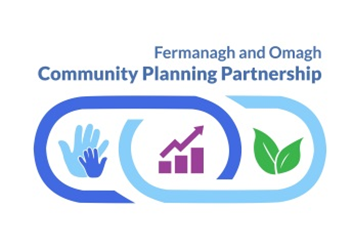 Identified Primary Schools with +40%FSME  

Belleek Primary School 			44.44%
Newtownbutler Primary School 		41.46% 
Langfield Primary School 			47.62% 
Jones Memorial Primary School 		44.02% 
Christ the King Primary School 		60.66%

Food poverty is increasing amongst the most vulnerable
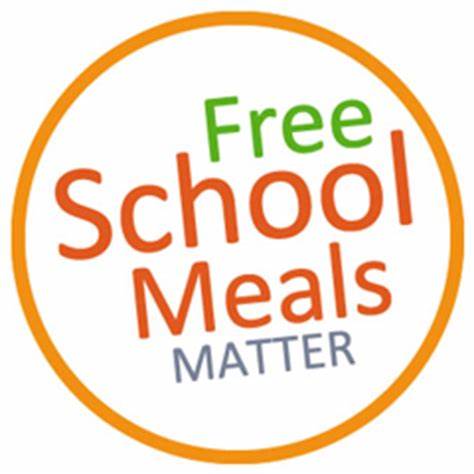 [Speaker Notes: 3.7 Support and improve the life opportunities of those living in poverty in Fermanagh and Omagh through enhanced partnership approaches 

Through the poverty working group support the implementation of the Children’s Right to Food Charter in schools, after school clubs and school holiday schemes in areas of most need  
 
To ensure an evidence led approach is taken to prioritising those areas that are in most need an exercise to define the primary and post primary school with a threshold of 40% FSME uptake was undertaken.  The following 5 primary and post primary schools were identified:#
Primary Schools 
 
Belleek Primary School 			44.44%
Newtownbutler Primary School 		41.46% 
Langfield Primary School 			47.62% 
Jones Memorial Primary School 		44.02% 
Christ the King Primary School 		60.66%]
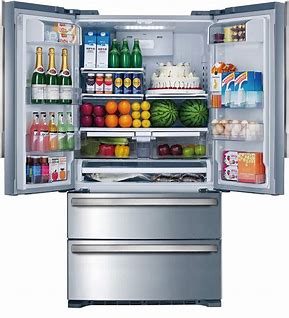 Pilot Identified and aimsChrist the King Primary School
Schools report that critical 'curriculum' money is being used in house to pay for provision of healthy breaks and access to breakfast 
Provide more nutritional food to those accessing FSME ( but not exclusively)
Support  ‘just managing families’ and families on benefits to provide healthy options for their children 
Provide access to fresh fruit utilising an ‘Open Fridge’ for anytime access to all students for free 

How did we do this …?
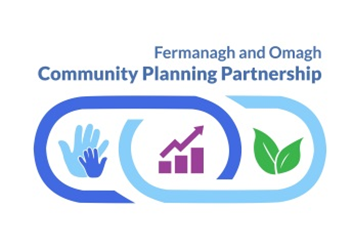 Key ‘Poverty’ Facts Christ the King Primary School Omagh
60% of our children access FSME 
Children come to school hungry having had no breakfast, regularly
Breakfast club costs money (some families cant afford it)
Children don’t learn if their poorly nourished
Families are suffering and we need to support access to better food options 
Healthy Break is not free to all students (nutrition is certainly not a consideration at breaktime ; Junk Food is widely consumed)
Welfare reform has impacted 12 % of families at our school no longer entitled to FSME
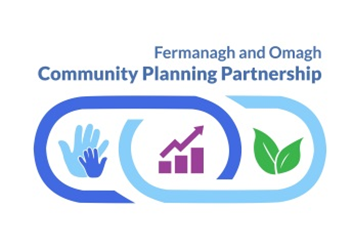 Fareshare NI supports Project Access to Free Breakfast and Healthy Break
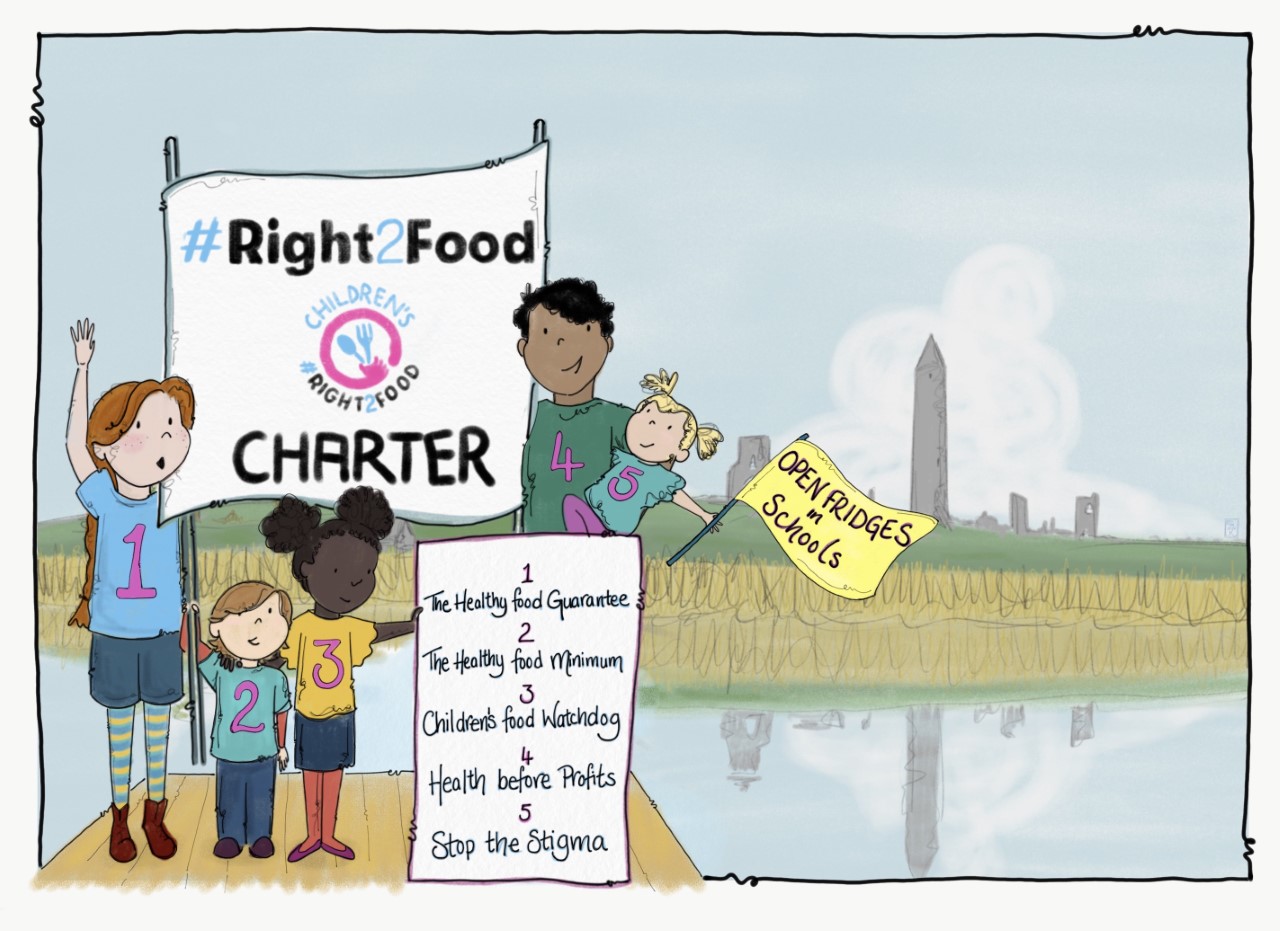 How’s the Project working and what is the impact ? 
Principal Mrs Darcy tells us about the Project and their ‘Nurture Hub Aspirations’
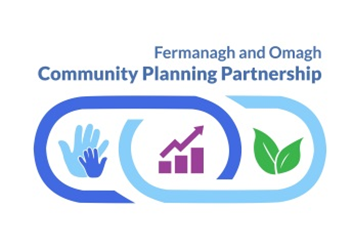 FO 2030
Social Supermarket Model transition
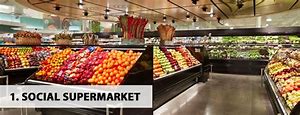 Direct links to SDG goals (1, 2,3,10, 11)
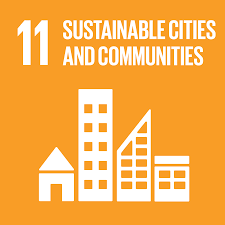 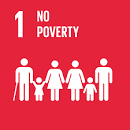 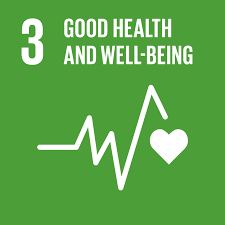 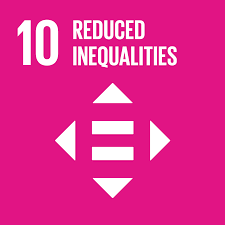 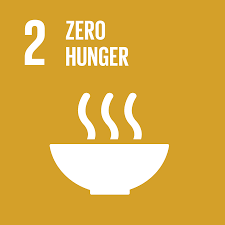 [Speaker Notes: A SSm provides clients with access to food whilst requiring them to access a wraparound of services with the aim of providing a holistic approach to a transition out of poverty. 
 
This proposal makes a case for the implementation of a Social Supermarket Model as a transitional model for food bank users needing additional support for a longer period of time  (Foodbanks which deal with crisis intervention on a short term 4- 6 week basis ), a SSm can provide people with a pathway out of poverty by recognising that access to affordable food is only one factor and that access to and uptake of wraparound services to address advice needs, training, skills, healthy eating etc. may provide a more holistic approach to a transition out of poverty. Core elements of existing models are access criteria, support for a time limited period alongside a financial transaction to avail of the Social Supermarket support and that access to food is dependent on the uptake of wraparound services to address the underlying cause of the individual’s need. 
 
There is an identified ‘need’ for a SSm in Fermanagh and Omagh. The FO 2030 Community Plan action 3.7 proritises alleviating the impacts of Poverty for the most vulnerable in the District clearly highlights the urgency.  At the Strategic Partnership Board Meeting on the 20th June 2019, an agreement amongst partners to share resources and pilot the poverty action to do so was agreed. Implementation of a Social Supermarket is identified in the plan as a key project to support alleviating poverty and by sustaining funding from the Council would allow the Council to demonstrate commitment and demonstrate impact across boundaries.]
Work with existing Foodbanks to support transition to SSm 


A Partnership action is being progressed to ‘Support and improve the life opportunities of those living in poverty in Fermanagh and Omagh through enhanced partnership approaches’.

The Partnership received total funding of £25,000 from Fermanagh and Omagh District Council and from the Public Health Agency towards this action and the development of local Social Supermarket models. 

The Partnership to provided up-front support to established and constituted not-for-profit organisations operating in its District who already provide community-based support services, including some food/meals provision

With an aim to :

‘to develop into local Social Supermarket model.  To this end, funding provided will enable groups to develop infrastructure and build capacity to support the establishment of a Social Supermarket(s) in the 2020/21 year’.
[Speaker Notes: Access
Access to any social supermarket will need to be controlled to allay any fears of displacement of business from local traders and prevent over-reliance or abuse of the support. It is recognised that community organisations will be best placed to judge how this should operate in their identified geographic locations within the district. Applicants therefore must detail how they would propose to do this and provide some indication of anticipated customer numbers within the duration of the pilot. 
By implementing well defined access criteria operators should be able to: 
Monitor the characteristics of the social supermarket customers. 
Ensure that the most vulnerable in the community have access to the support.
Ensure that customers do not develop an over-reliance on the service.
Ensure that the numbers accessing the store are limited to preventing stock being exhausted and local retailers being displaced.
Wraparound Service
In recognising that food is only one aspect of poverty the wraparound services linked to the food provision will be crucial to its success in transitioning people out of poverty. The Partnership would welcome the following as a minimum:
Healthy eating initiatives 
Debt/budgeting advice
Benefits advice
Training/employability skills
Signposting to relevant other organisations. 
Evaluation 
Successful groups and organisations will be required to: 
Develop a working relationship with the Fermanagh and Omagh Community Planning Partnership’s Poverty Working Group  
Participate and commit to a monitoring and evaluation framework for a time limited period through the CPP Poverty Working Group. While this is yet to be finalised, and  projects will be consulted on it, the following is a list of possible information that would be collected:
 
Number of users;
Number of individuals accessing additional support services (such as advice clinics, job mentoring/ advice; debt advice, training  etc);
Total value / volume of food stocked;
Total value / volume of food purchased;
Total value of savings achieved;
Number of Volunteers hours provided;
Number of job training / placement opportunities provided;]
The Share ArdressAn example of good practice
Introducing Gerry Knox to tell us about the work to date as an example 

Why does your project exist and how did it start?
What the experience of the increasing demand for services is on ground 
Increase of people using foodbank 
Types of reasons why they have had to turn to foodbanks 
     (without making it personal) 
4. What the transitional Food Poverty initiatives fund will enable them to do in order to work towards the Social supermarket model in their project
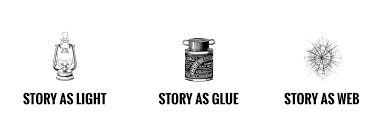